July 25, 2024
My Internship  at Prosper
Alabama Data Scholars Internship Program
Joely Weaver
About Me
Started	as	a	senior	at	Ramsay	High	in
Birmingham,	Al
I	love	challenges,		mystery,	and			reading  Will	be		attending	Wake	Forest		University  Major:	Biomedical	Engineering	and
Anthropology
Data	Scholar	 Intern	at	Prosper	Birmingham  Mentored	by	Aryan		Anerao
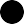 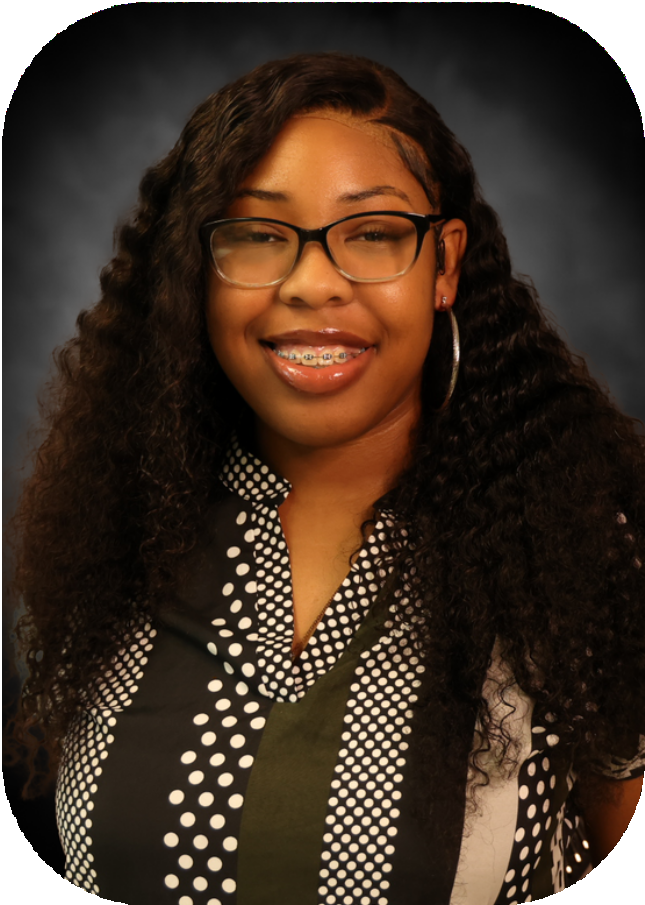 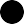 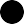 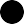 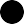 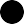 Aryan  Anerao
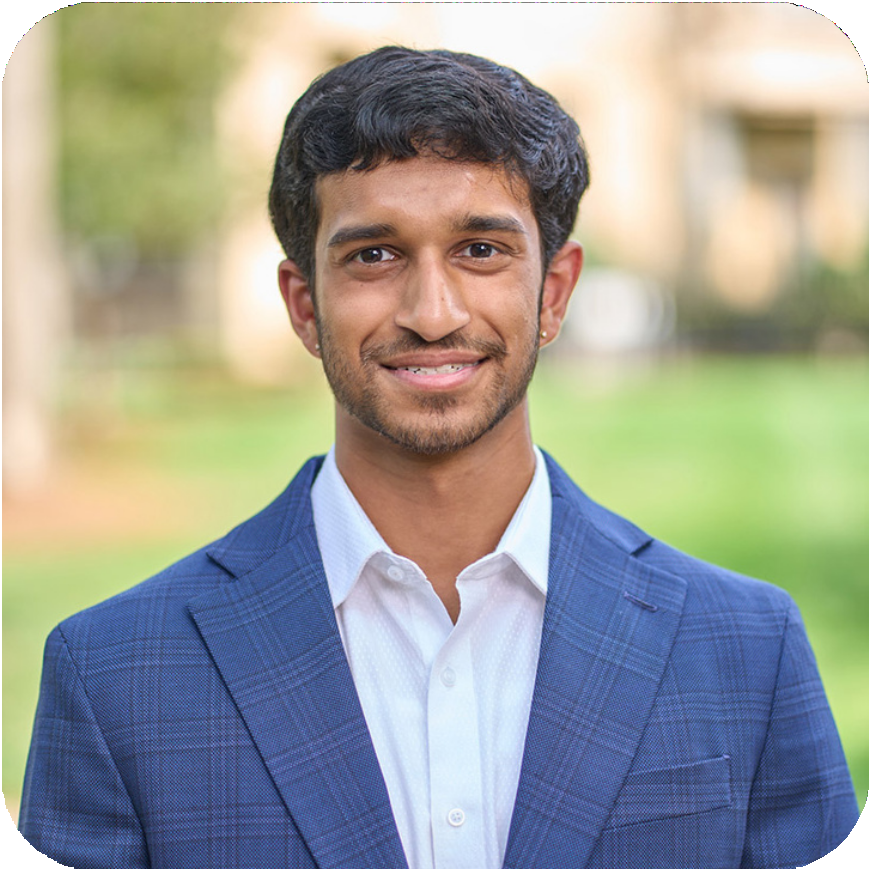 Fun Facts:
Data Specialist
A.K.A The Best Mentor
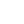 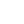 Project  Overview
Objective: Find strategies to diversify the  pipeline to C-Suite positions
Focus: Women of Color
Main Objectives and Execution
Methodology:

Conduct interviews with the largest companies in Birmingham

Research diversity strategies of cities outside of Birmingham

Research how to implement found strategies in Birmingham
Potential  Strategies
General Strategies:
DEI Council
DEI-Implemented Training
Ongoing Progress:
Track diversity
Outreach
Multigenerational and multilingual offices
Hiring:
Bias Eliminating Software
Remove face and jargon from job
listings
Company Must Haves:
1. Mentorship and Corporate Pathways
Commitment/CEOs:
1.	AIRs Certifications
2. Mansfield Certifications
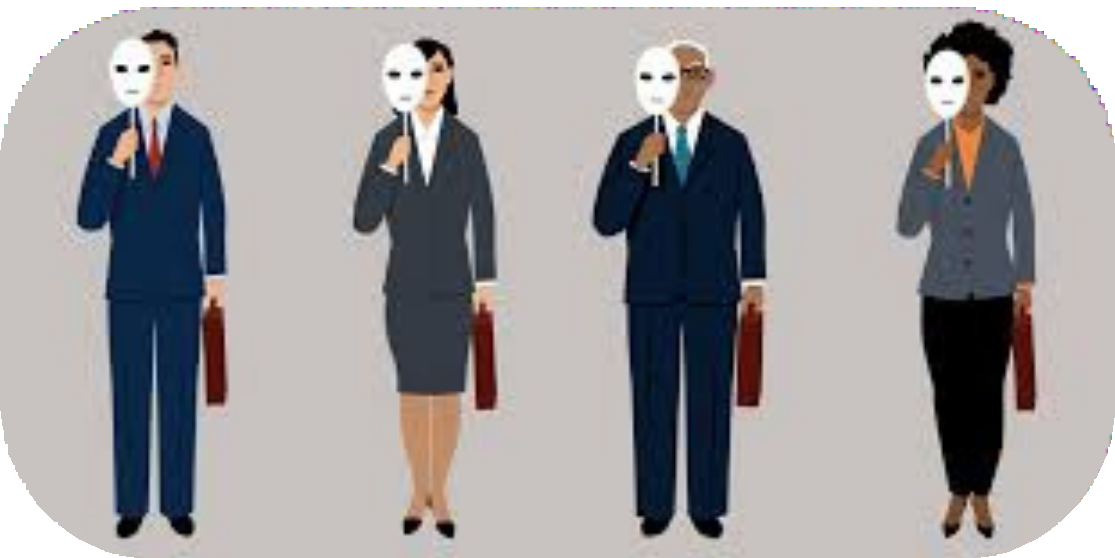 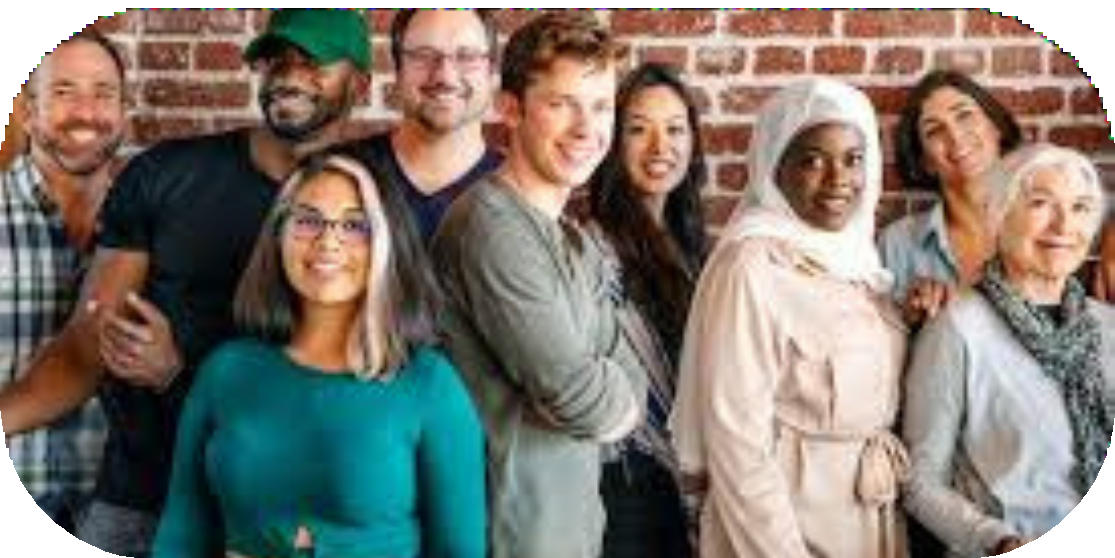 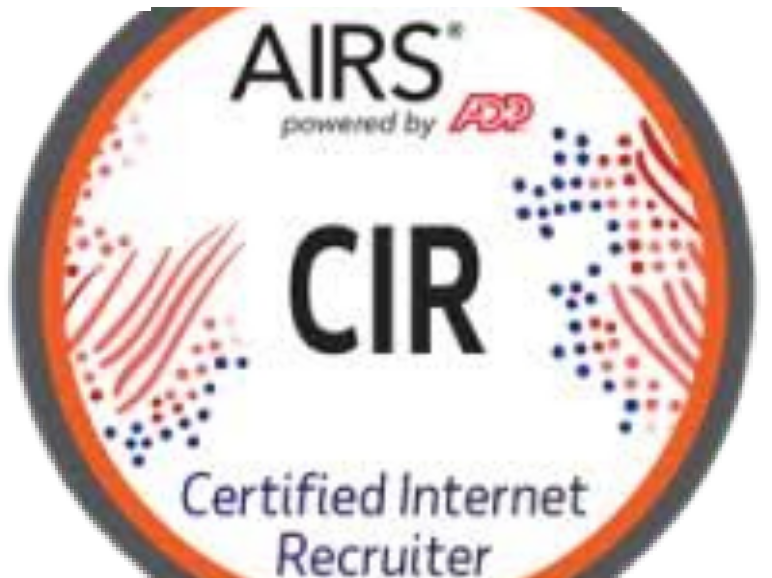 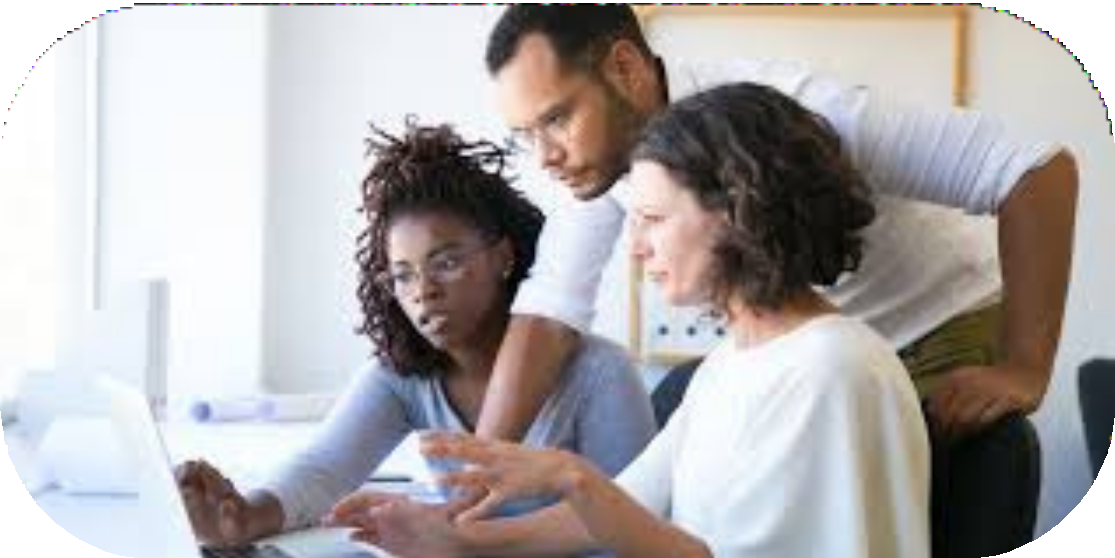 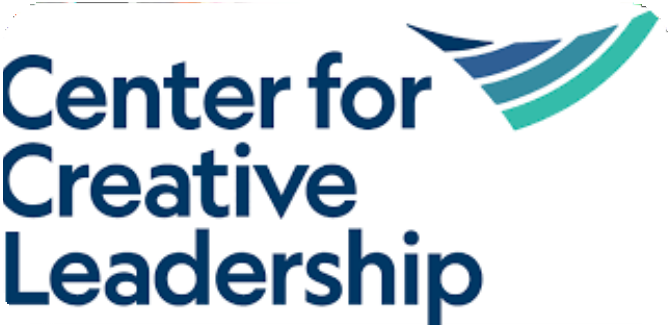 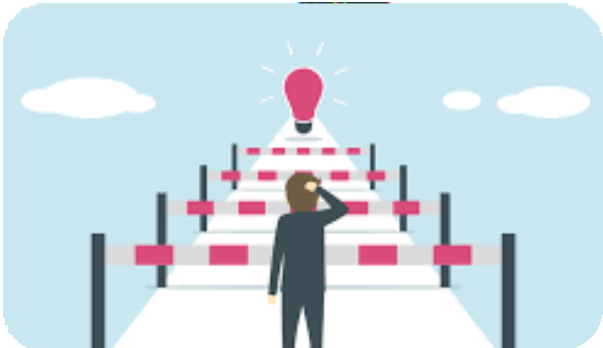 Prosper  Potential  Strategies
Women’s Leadership  Program - CCL
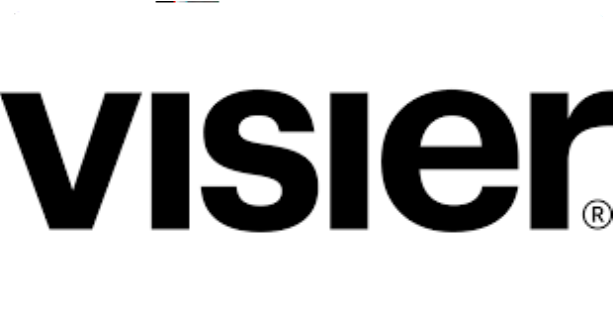 Teamwork
Prosper could create a  taskforce to identify social  and economic policies that  hinder women’s  advancement.
Prosper could build and  maintain a private metrics  dashboard that tracks  diversity in leadership.
Prosper can create a cohort-  based curriculum for  businesses to improve on  areas to support women’s  advancement.
VISIER
Lessons Learned
I love to do research  Networking is crucial
You do not have to be in a office to be productive  Learn to come out of your shell and be open
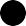 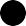 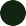 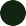 Thank you!
To Quanthub and Prosper  Birmingham!